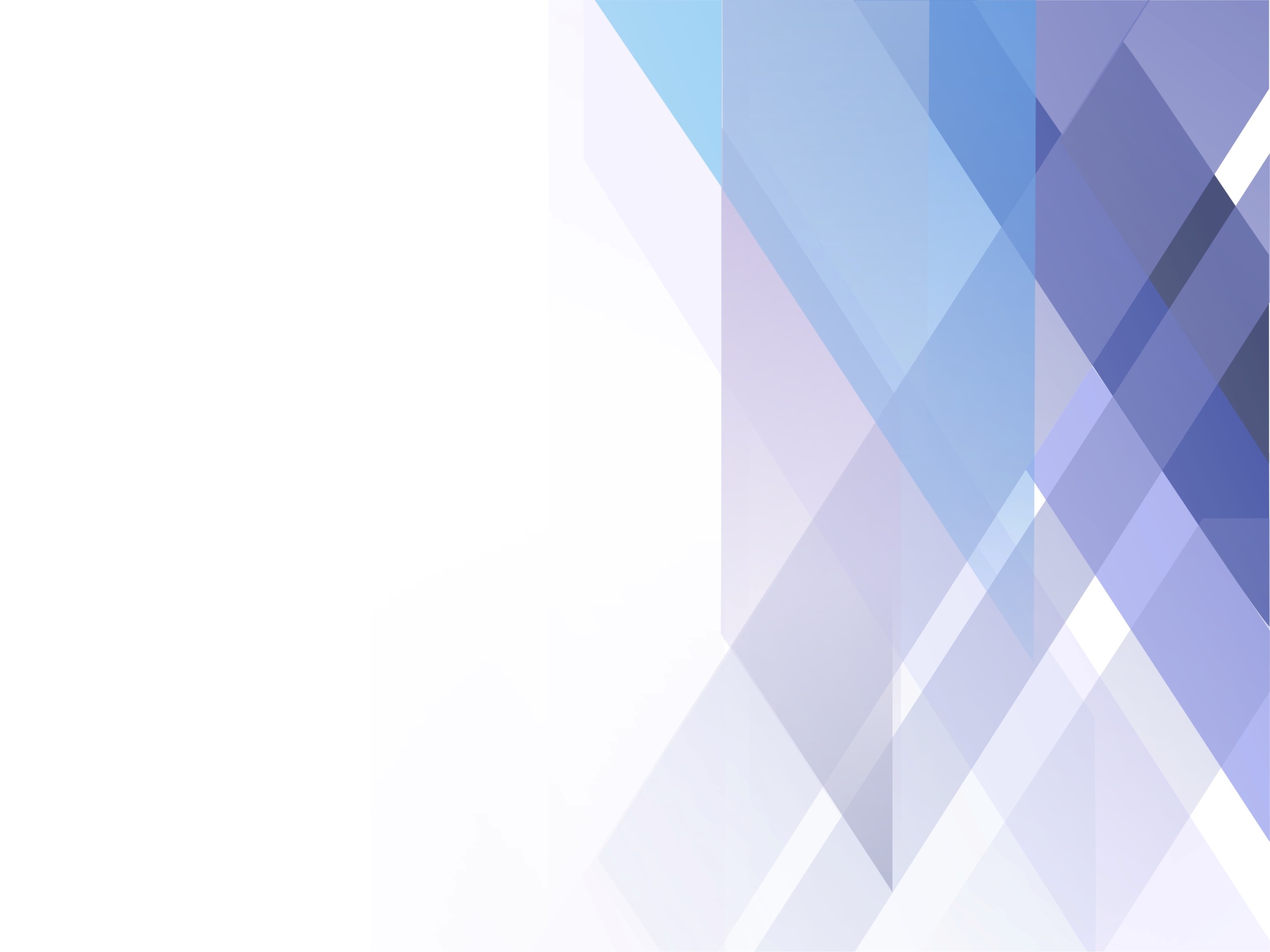 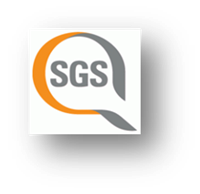 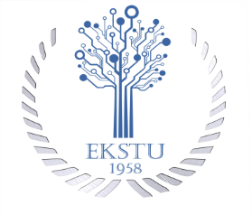 Восточно- Казахстанский государственный технический университет  им. Д.Серикбаева
Результаты анкетирования    
 «Преподаватель глазами коллег»
2017 год





Отдел системы 
менеджмента качества
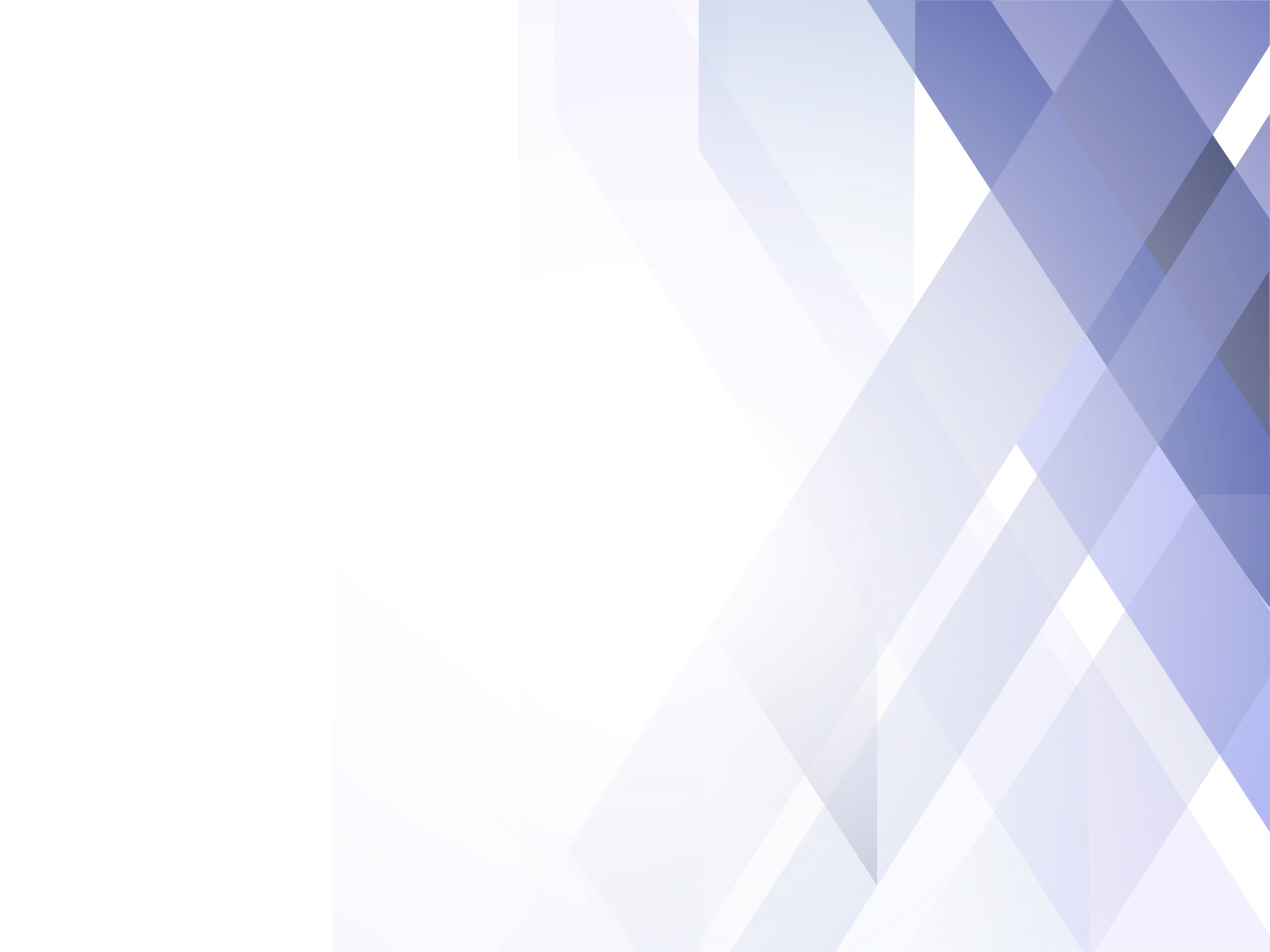 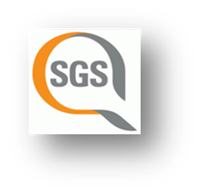 Цели анкетирования
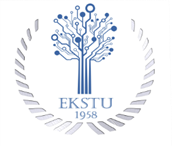 Оценка  профессиональных качеств каждого преподавателя своими коллегами 
Определение морально- психологического климата на кафедре и уровня корпоративной культуры

Анкетирование проходило с 16.01.17 по 28.01.17
Респондент – штатный преподаватель кафедры
Участвовали в анкетировании - 275 чел. (73 % штатн. ППС)
Данные получены в отношении – 374 чел.
Преподаватель глазами коллег - 2017
2
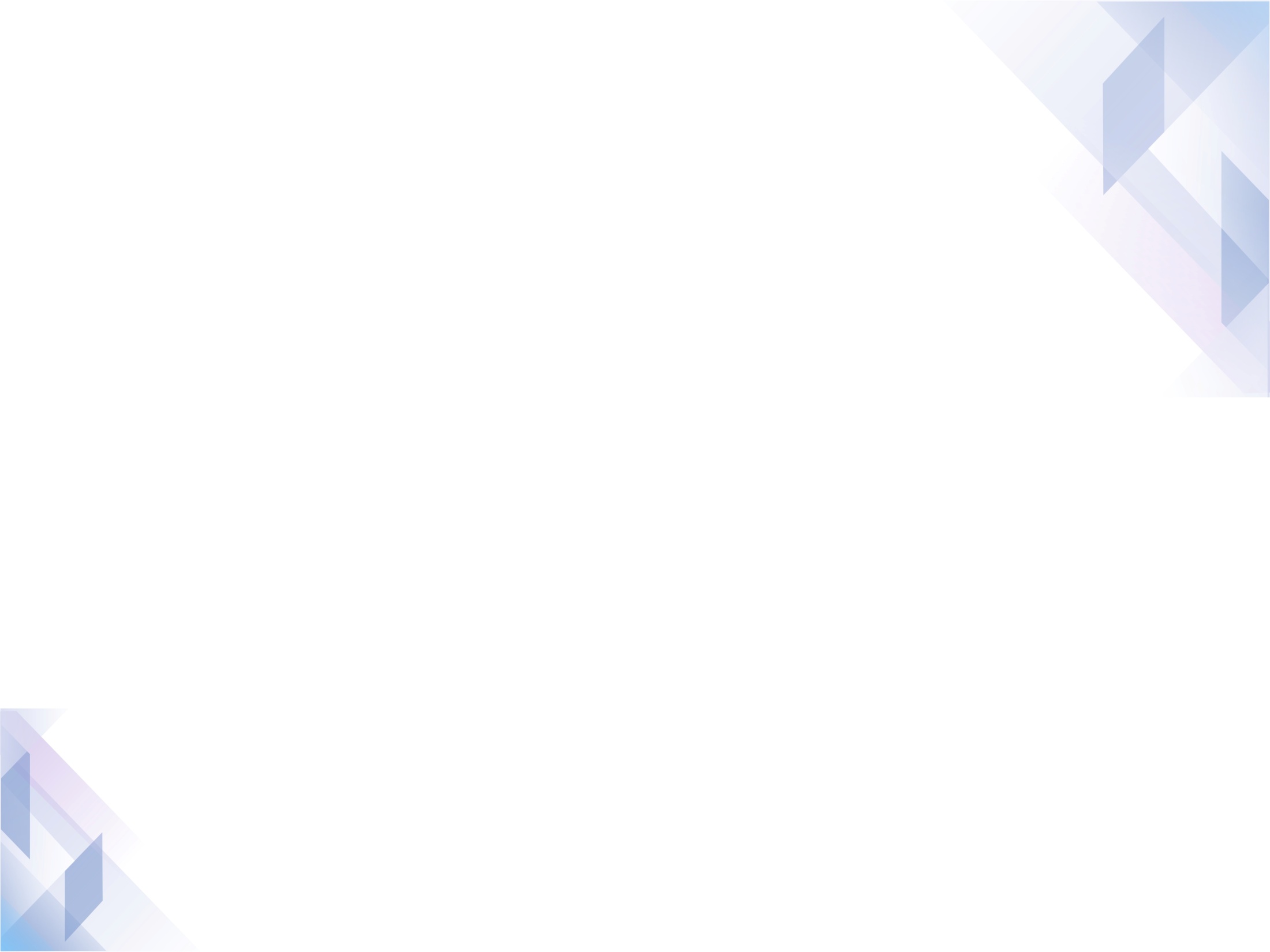 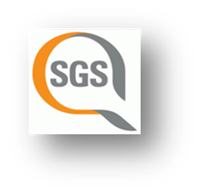 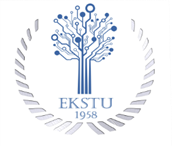 Вопросы анкеты
Преподаватель глазами коллег - 2017
3
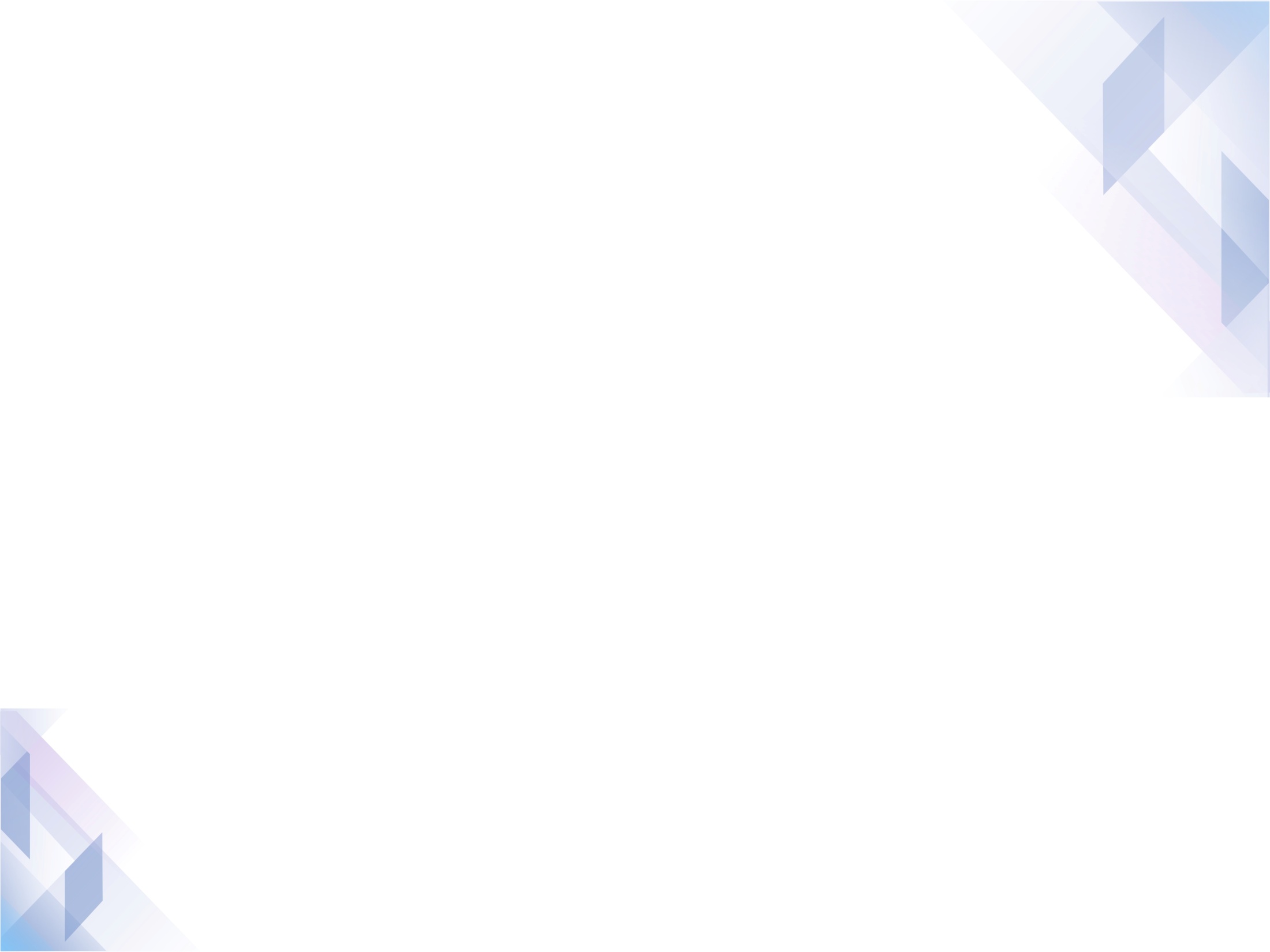 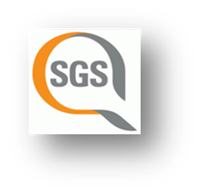 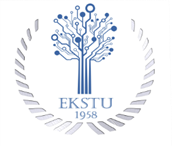 Вопросы анкеты
Преподаватель глазами коллег - 2017
4
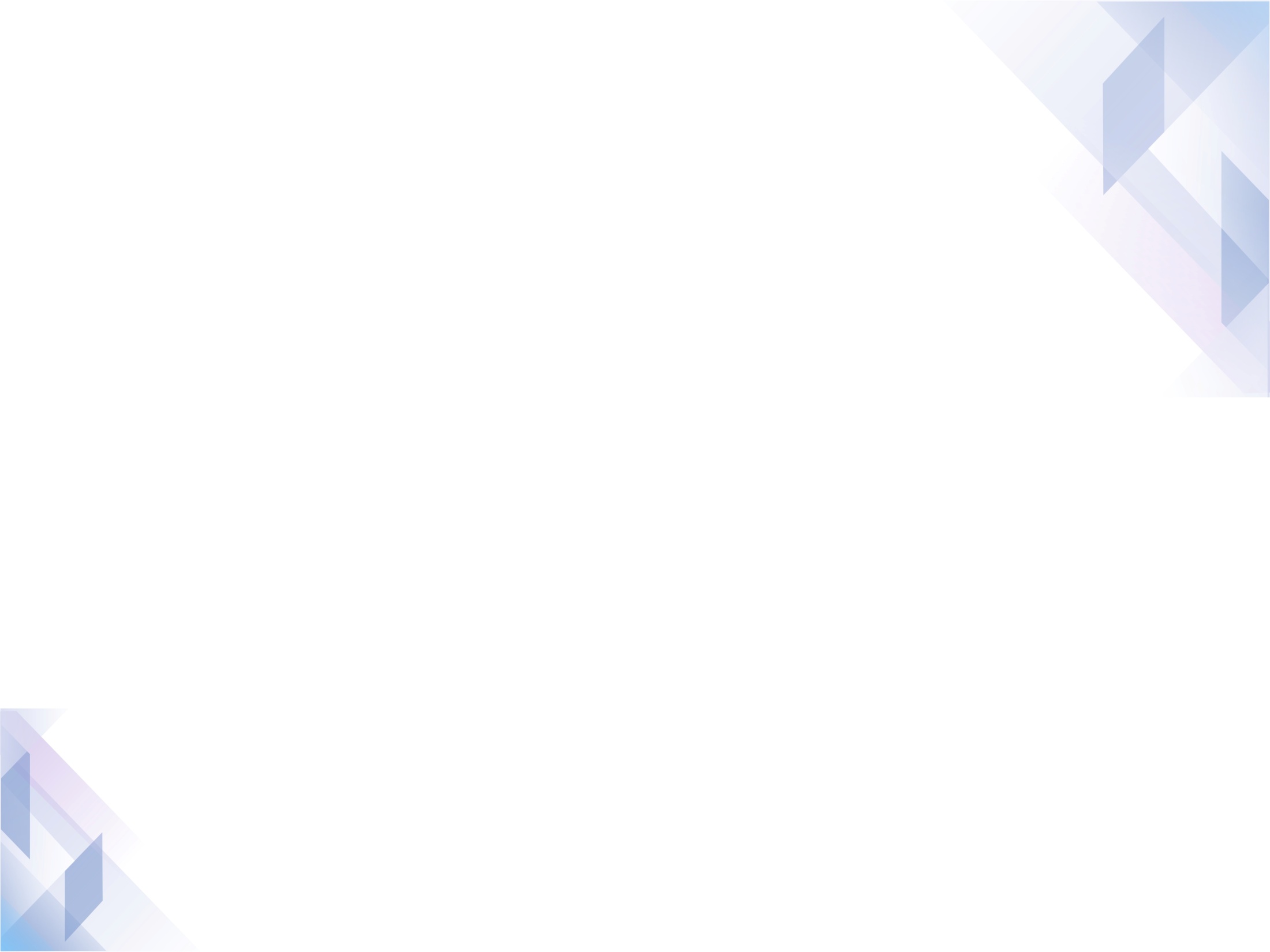 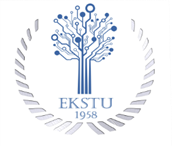 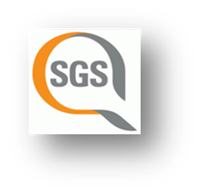 Вопросы анкеты
Преподаватель глазами коллег - 2017
5
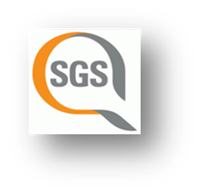 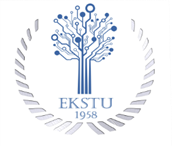 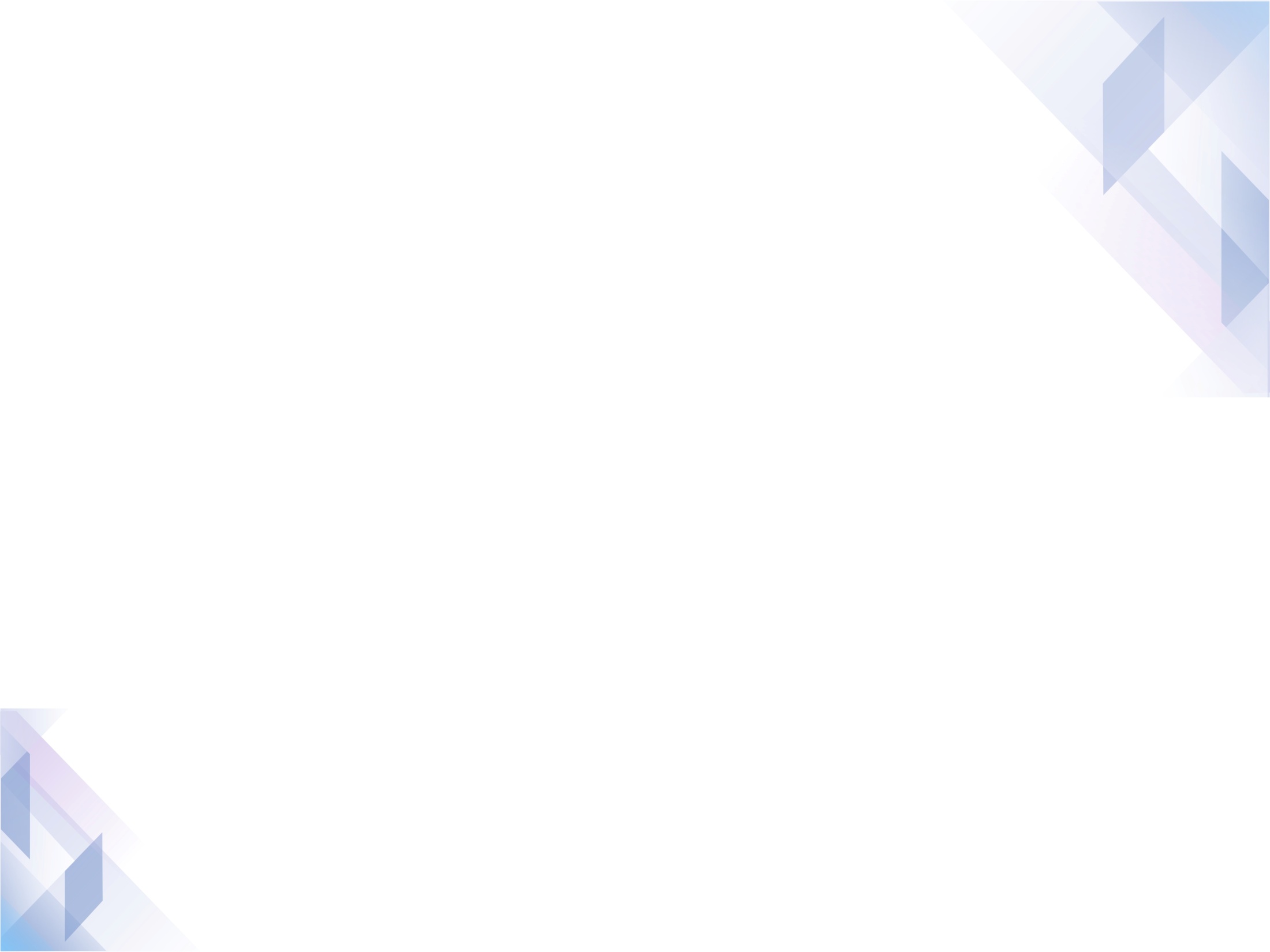 Сравнительные показатели в разрезе факультетов
Преподаватель глазами коллег - 2017
6
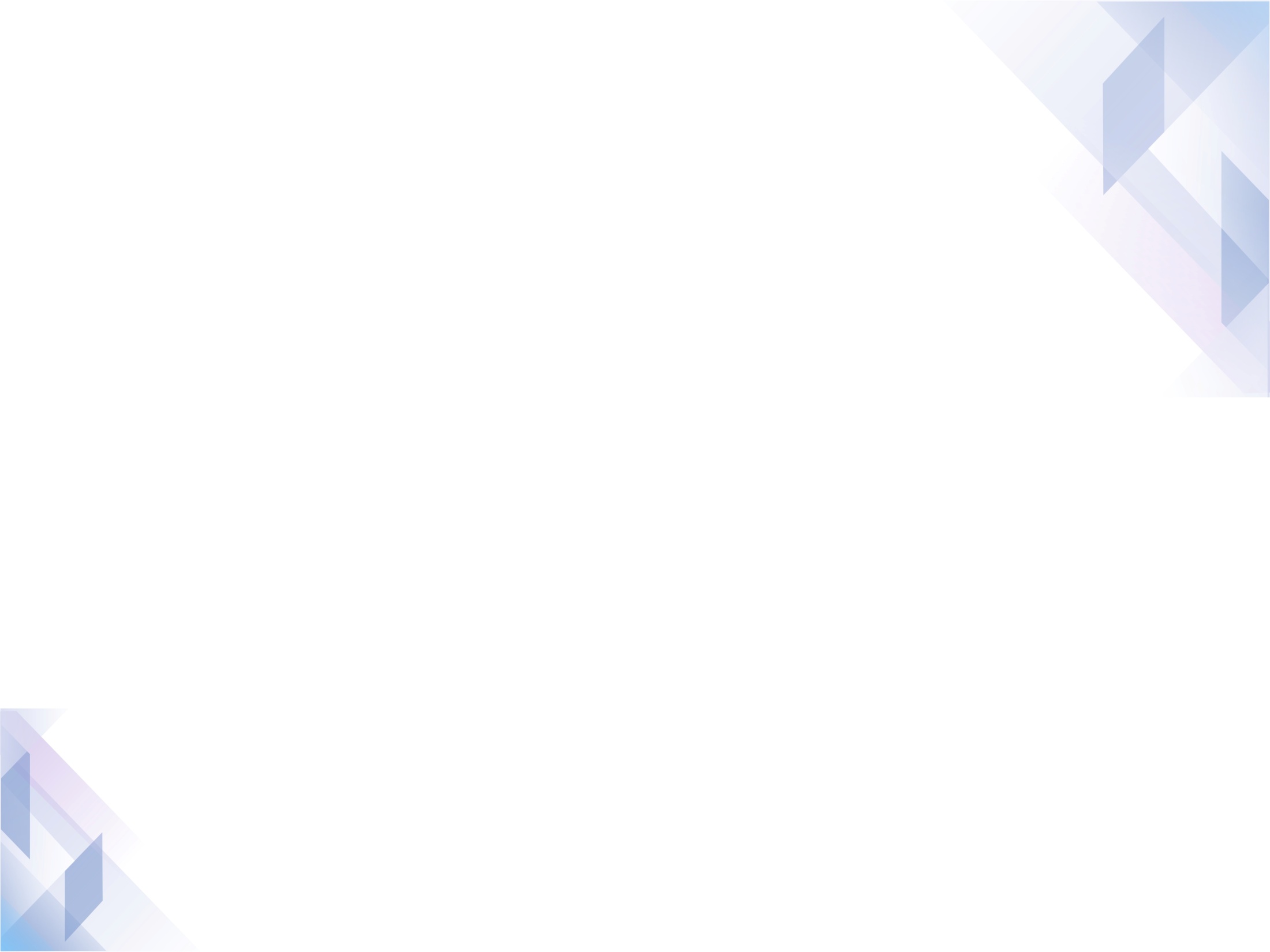 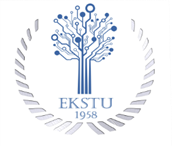 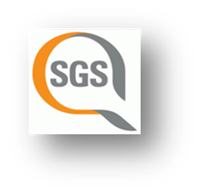 Сравнительные показатели в разрезе кафедр
4,93
4,83
Преподаватель глазами коллег - 2017
7
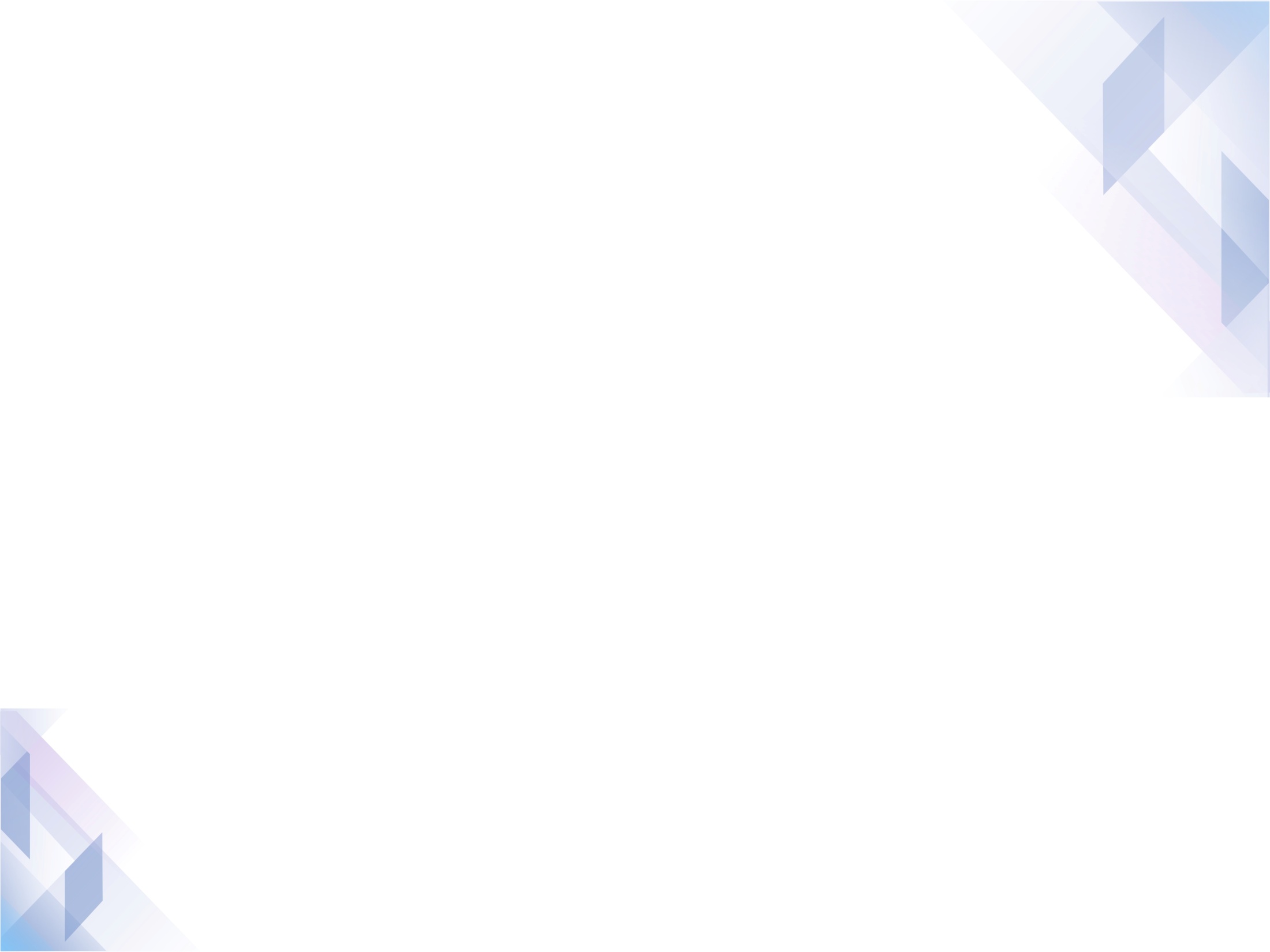 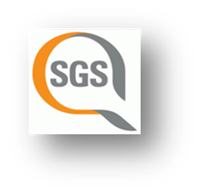 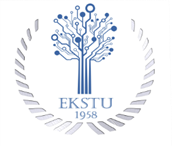 Сравнительные показатели в разрезе кафедр
Преподаватель глазами коллег - 2017
8
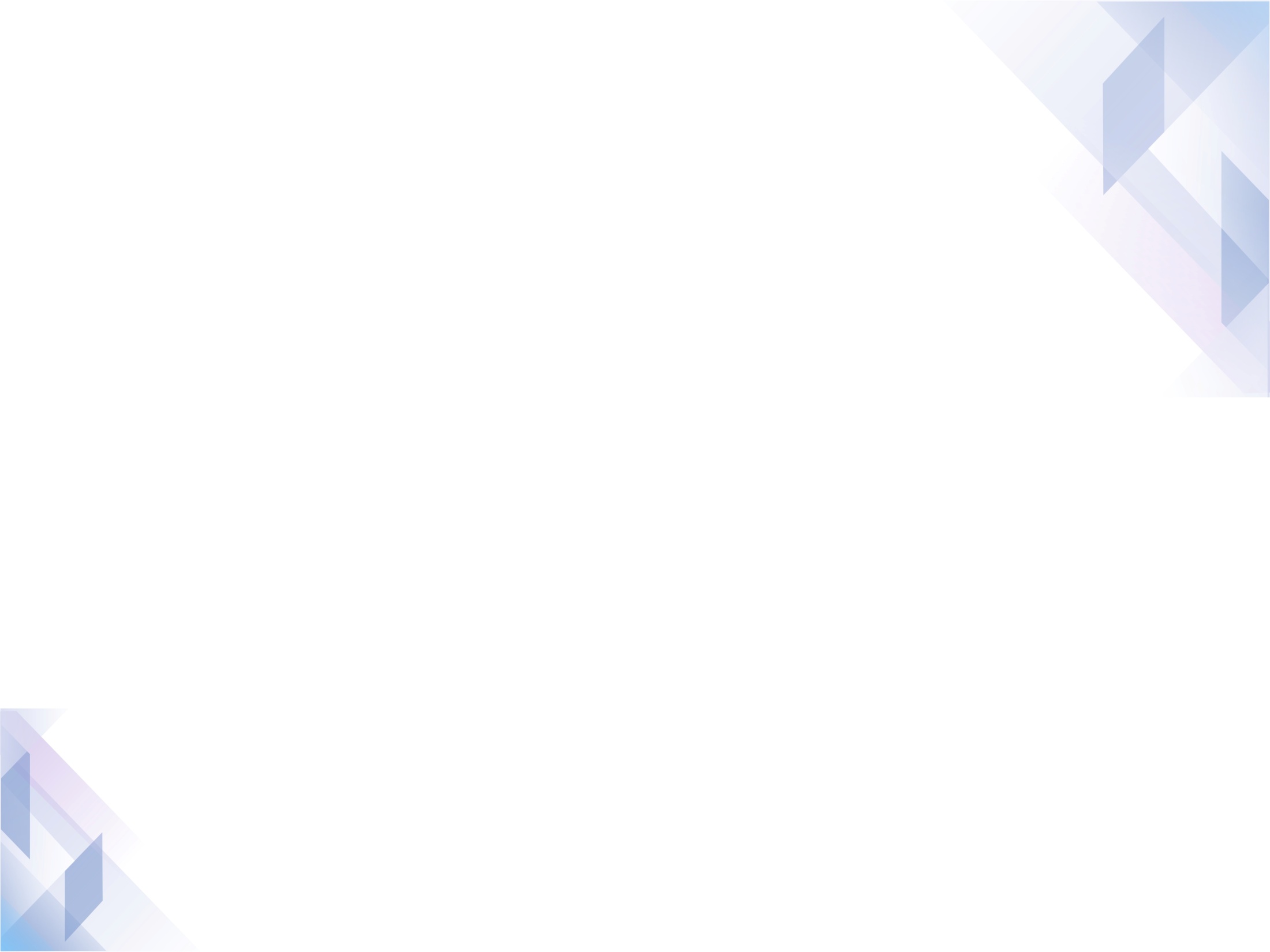 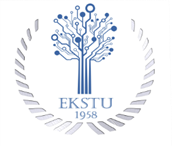 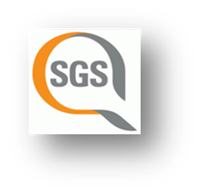 Сравнительные показатели в разрезе кафедр
Преподаватель глазами коллег - 2017
9
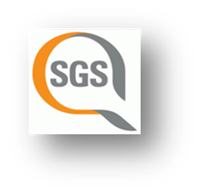 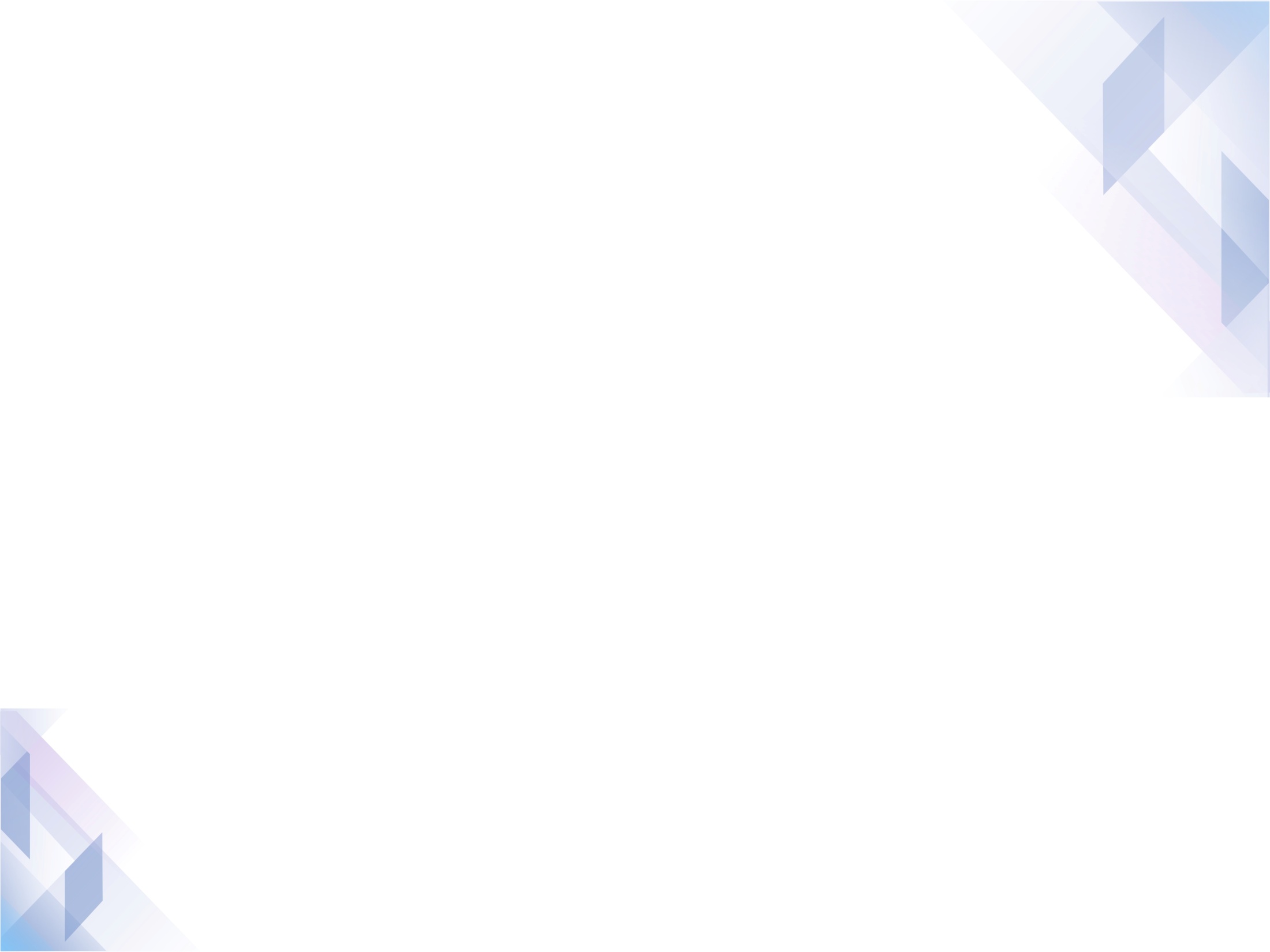 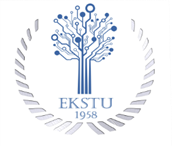 Сравнительные показатели по вопросам анкеты по университету
Преподаватель глазами коллег - 2017
10
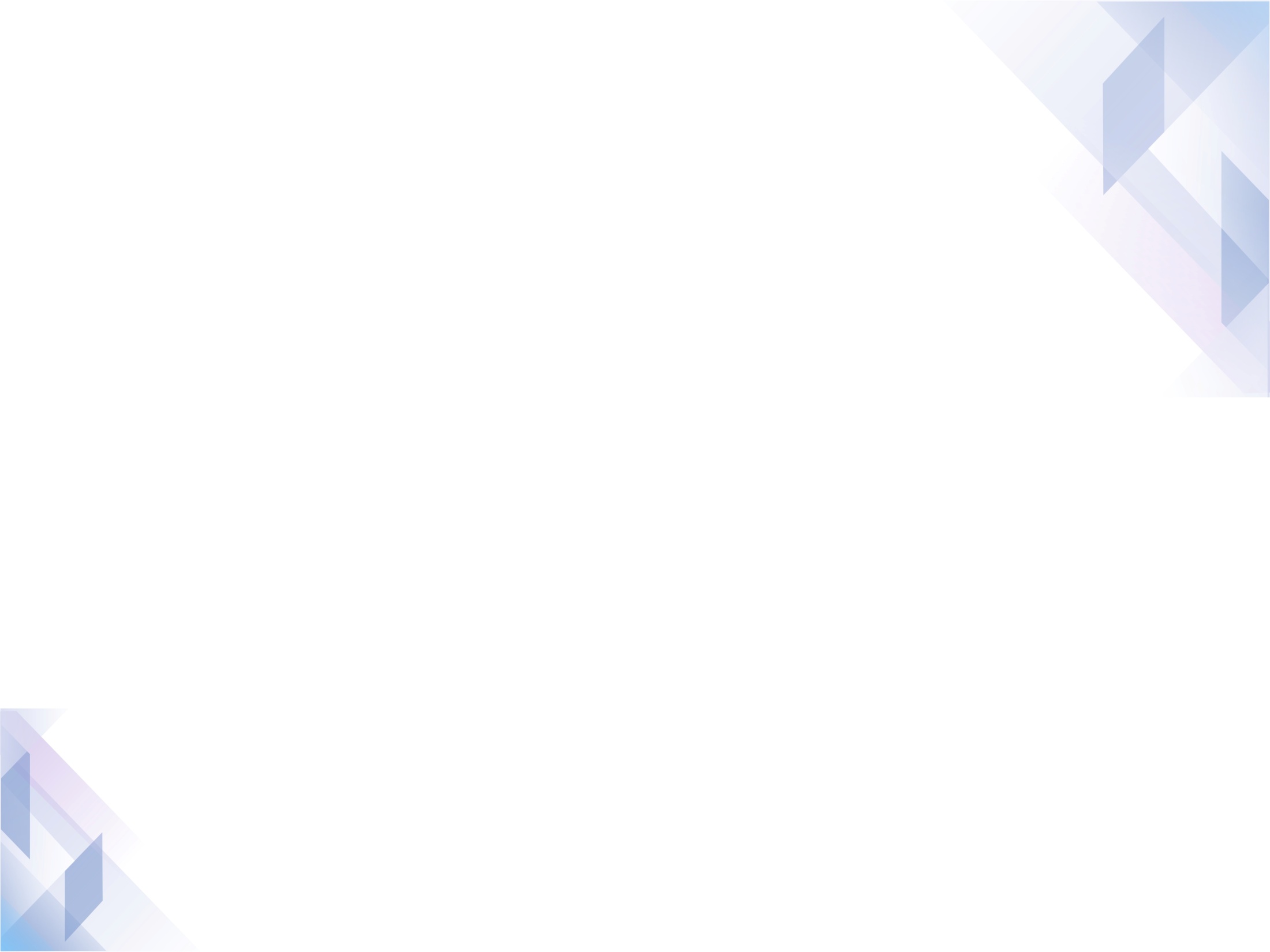 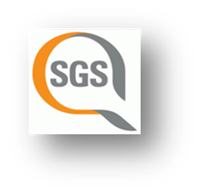 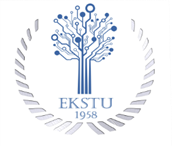 Оценка  профессиональных качеств преподавателя своими коллегами
«5» баллов – 42 чел. (9 чел. - 2016г.)

«4,16» -  «4,99» баллов –326 чел.  (392 чел. – 2016г.)

«3,53» - «3,99» баллов – 6 чел. (8 чел.- 2016г.)
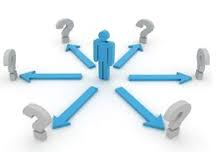 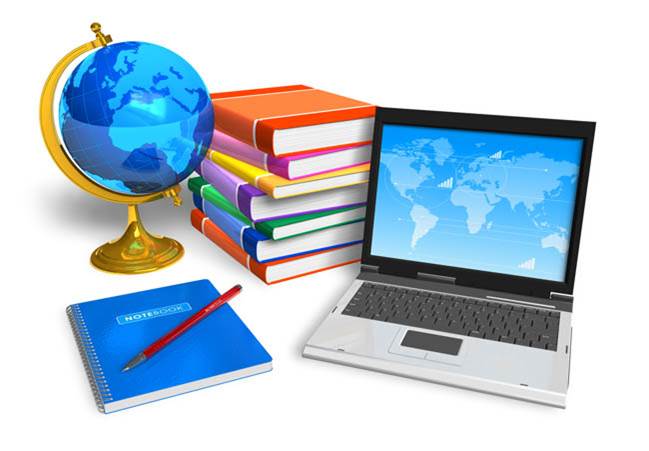 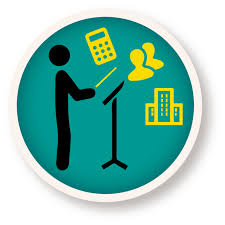 Преподаватель глазами коллег - 2017
11
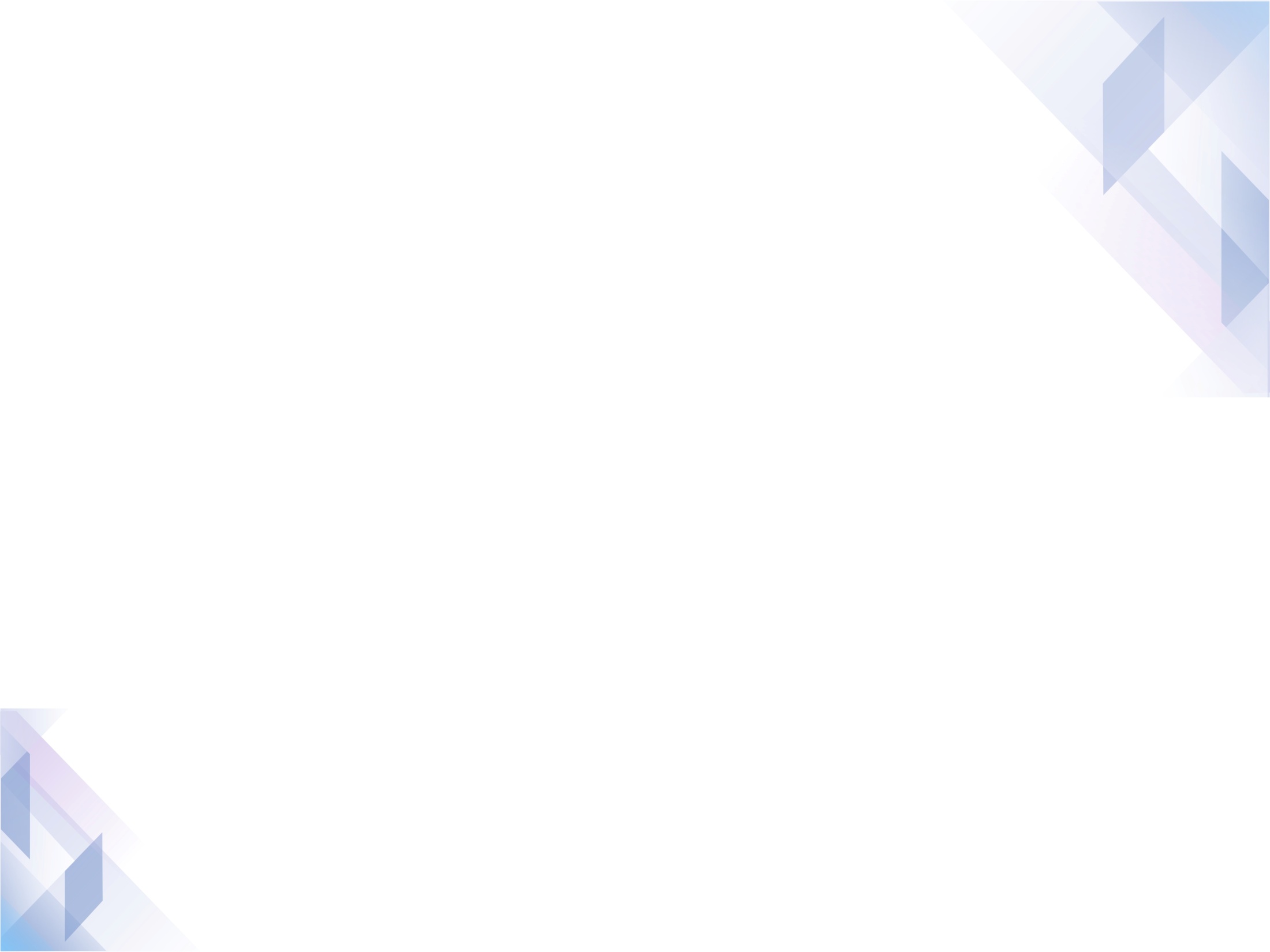 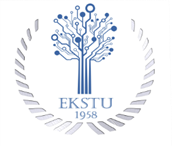 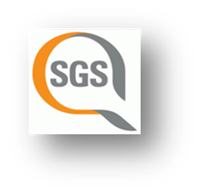 Количество 
преподавателей, 
получивших оценку от «4,16» до «4,99»  баллов
Количество преподавателей, получивших оценку «5» баллов
Количество преподавателей, получивших оценку от «3,53» до «3,93»  баллов
Преподаватель глазами коллег - 2017
12
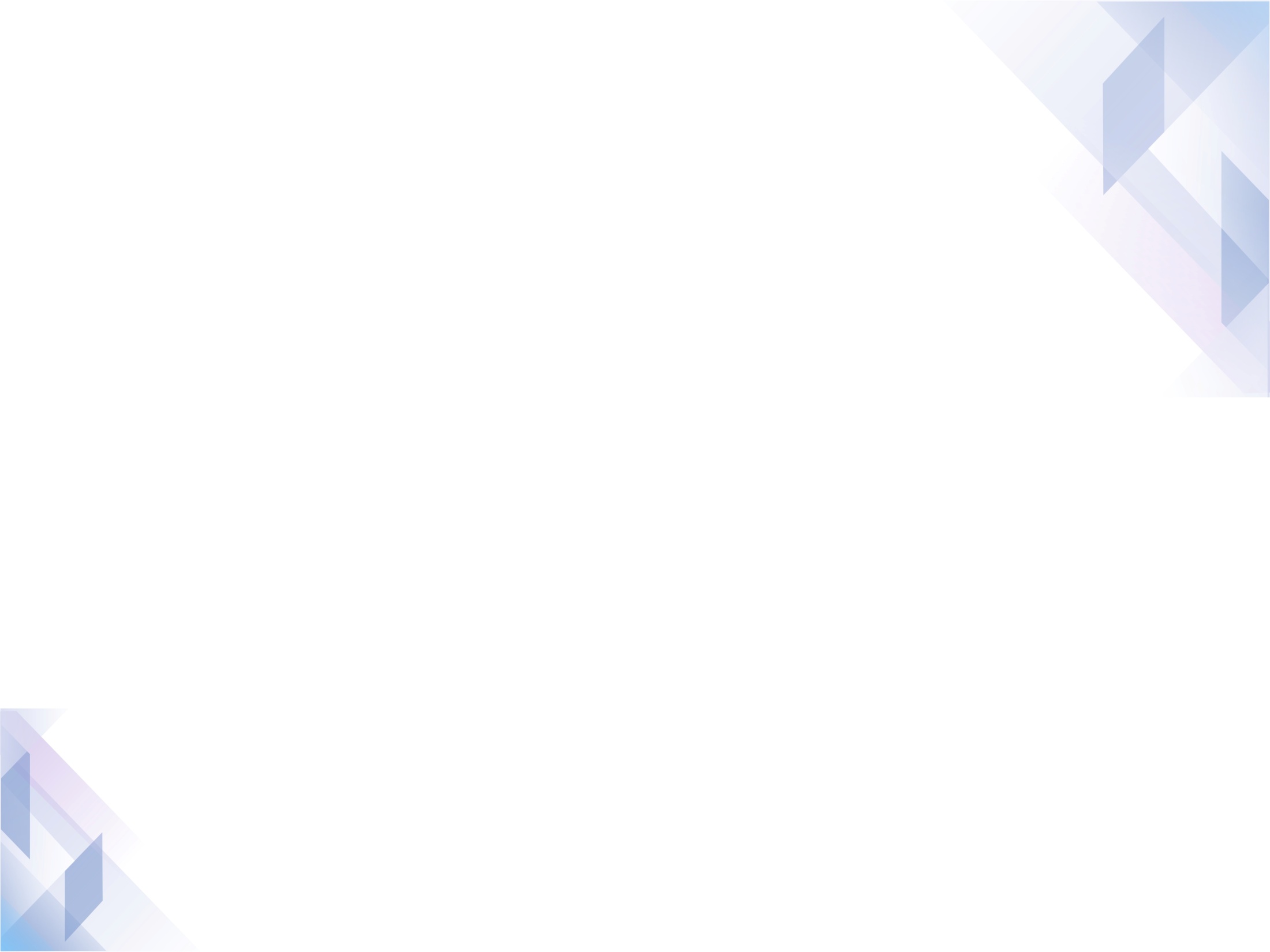 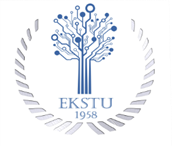 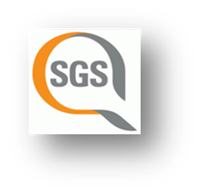 СПАСИБО ЗА ВНИМАНИЕ!
Преподаватель глазами коллег - 2017
13